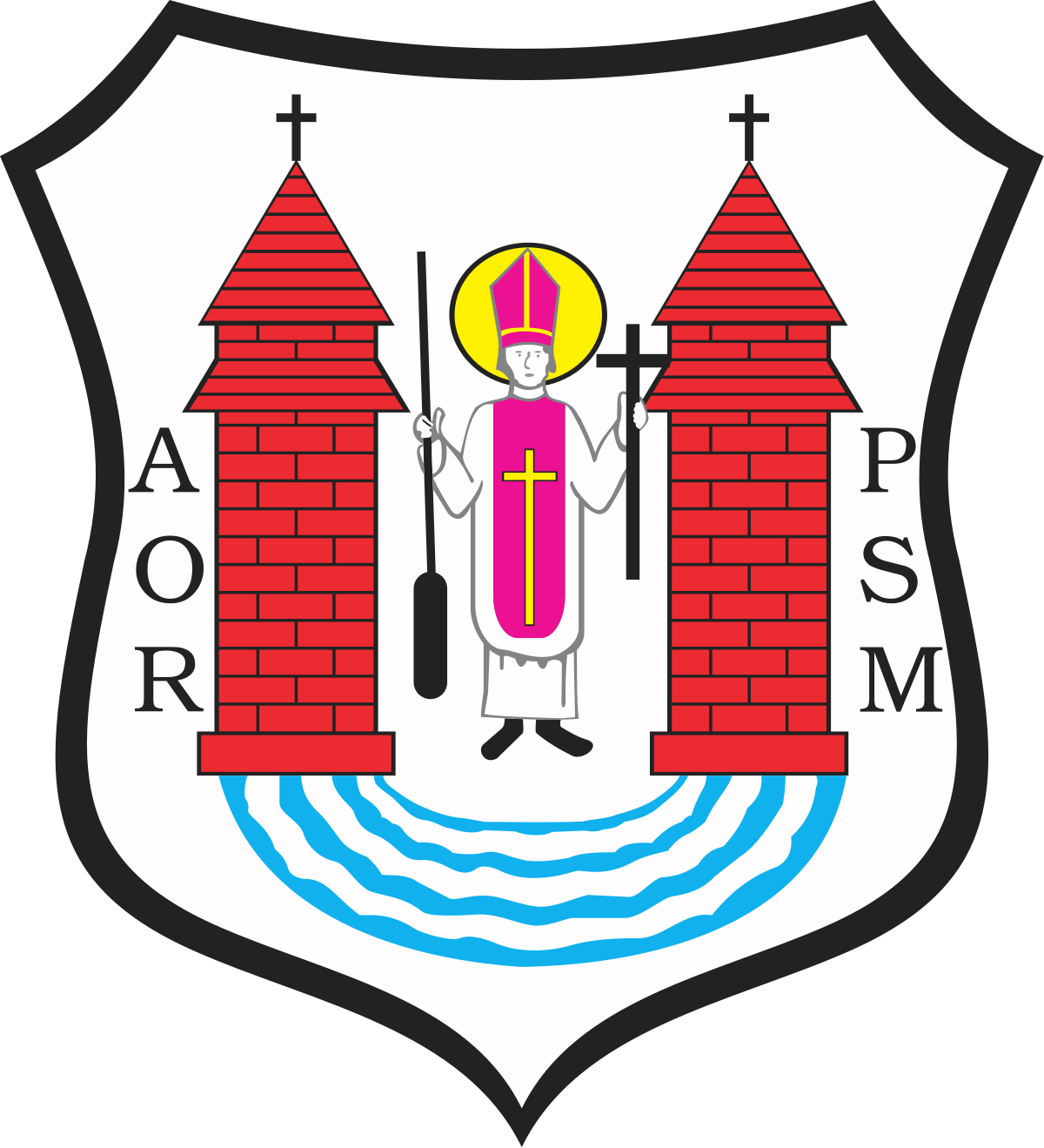 PROJEKT BUDŻETU MIASTA MŁAWA NA 2021 ROK
Mława, 18.12.2020 r.
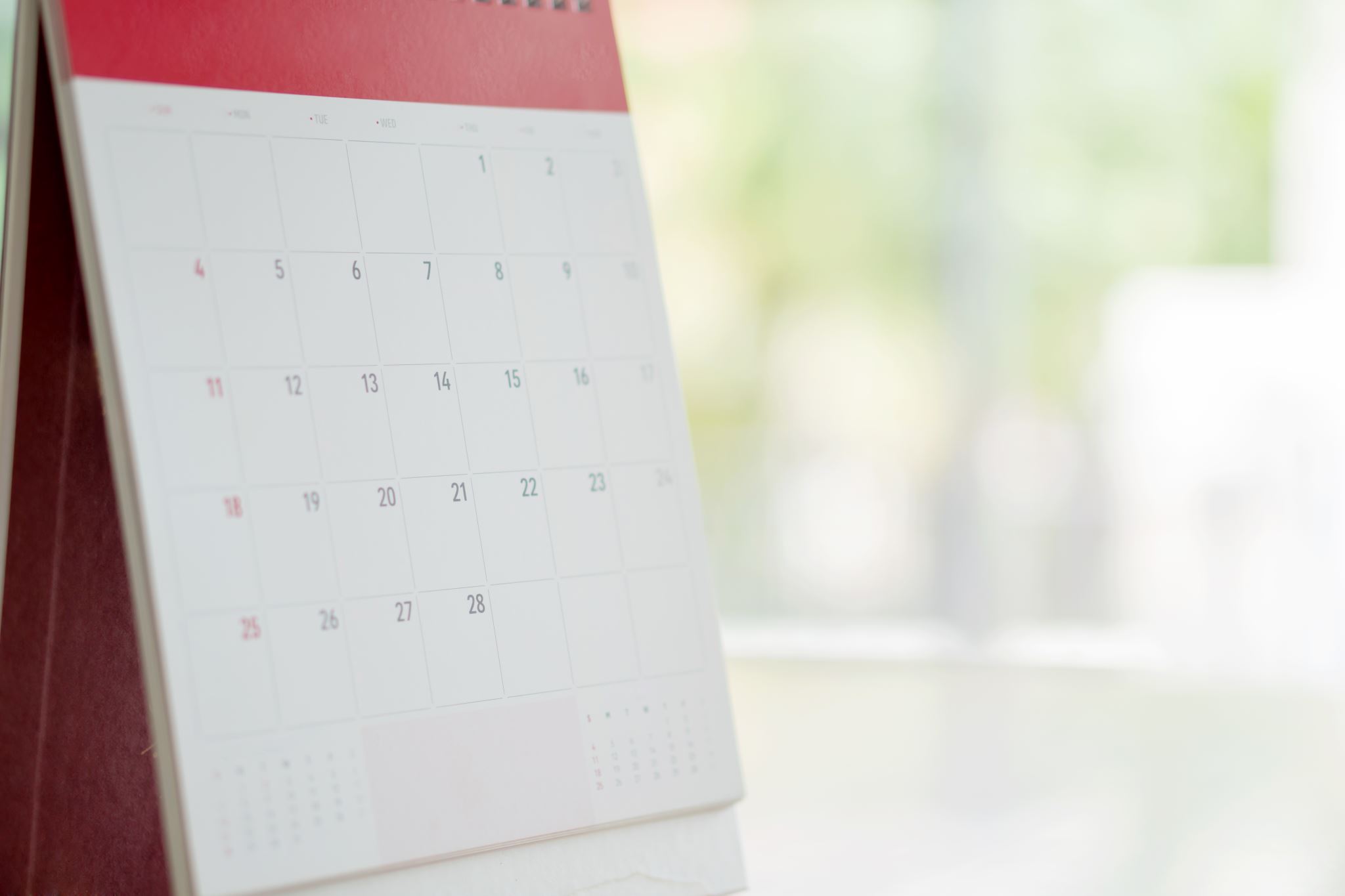 PLANOWANE DOCHODY MIASTA MŁAWA NA ROK 2021
PODATKI I OPŁATY
Plan
34 078 660,00 zł
Dochody: 34 078 660,00 zł
PODATKI
OPŁATY
UDZIAŁ W PODATKU DOCHODOWYM OD OSÓB FIZYCZNYCH (PIT)
39 748 942,00 zł
Plan
Dochody: 73 827 602,00 zł
SUBWENCJA
Plan
25 385 033,00 zł
Dochody: 99 212 635,00 zł
DOTACJE NA CELE BIEŻĄCE
Plan
50 848 551,00 zł
Dochody: 150 061 186,00 zł
UDZIAŁ W PODATKU DOCHODOWYM OD OSÓB PRAWNYCH (CIT)
Plan
3 000 000,00 zł
Dochody: 153 061 186,00 zł
POZOSTAŁE DOCHODY BIEŻĄCE
Plan
7 138 198,00 zł
To m.in.:
Dochody: 160 199 384,00 zł
Dochody majątkowe
Plan
6 715 679,00 zł
Wpływy z tytułu dotacji oraz środków przeznaczonych 
na inwestycje
 5 446 908,00 zł
Dochody: 166 915 063,00 zł
RAZEM PLANOWANE DOCHODY
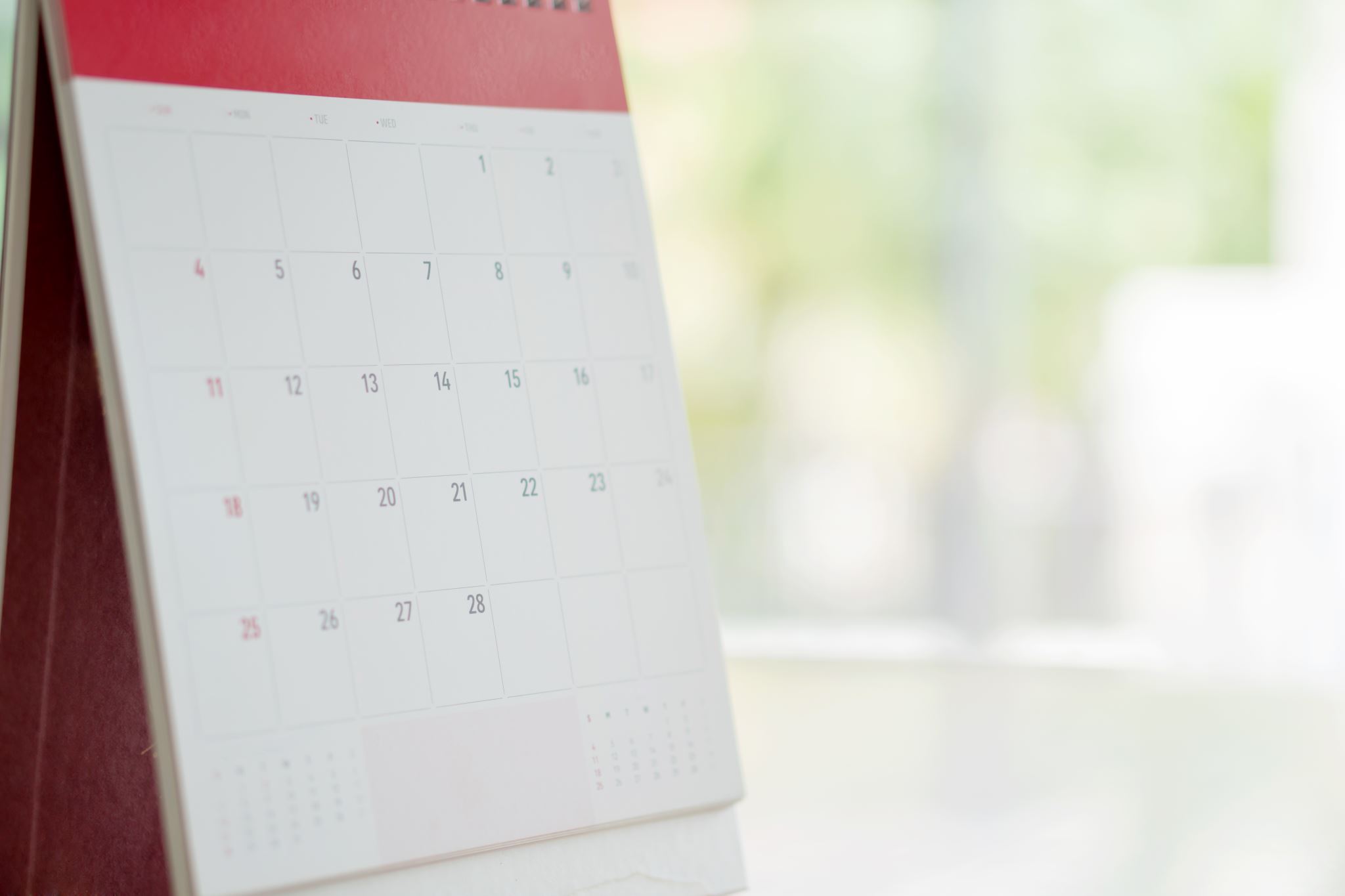 PLANOWANE WYDATKI MIASTA MŁAWA NA ROK 2021
WYNAGRODZENIA I POCHODNE
Plan
58 186 562,00 zł
Dochody: 166 915 063,00 zł
Wydatki: 58 186 562,00 zł
108 728 501,00 zł
=
–
OŚWIATA
Wydatki na oświatę to 48 222 341,00 zł. Jest to 26% wszystkich wydatków bieżących miasta.
DOTACJE NA ZADANIA BIEŻĄCE
Plan
11 116 680,00 zł
Wydatki: 69 303 242,00 zł
97 611 821,00 zł
Dochody: 166 915 063,00 zł
=
–
ŚWIADCZENIA NA RZECZ OSÓB FIZYCZNYCH
Plan
49 369 917,00 zł
Wydatki: 118 673 159,00 zł
48 241 904,00 zł
Dochody: 166 915 063,00 zł
–
=
ZAKUP ENERGII
Plan
4 141 678,00 zł
Wydatki: 122 814 837,00 zł
44 100 226,00 zł
Dochody: 166 915 063,00 zł
–
=
ZAKUP USŁUG POZOSTAŁYCH
Plan
20 666 533,00 zł
Mławska Komunikacja Miejska
1 800 000,00 zł
Utrzymanie dróg
1 130 000,00 zł
Gospodarka odpadami
11 059 700,00 zł
Oczyszczanie miasta
1 260 000,00 zł
Utrzymanie zieleni
1 206 000,00 zł
Bezdomne zwierzęta
416 250,00 zł
To m.in.:
Wydatki: 143 481 370,00 zł
23 433 693,00 zł
Dochody: 166 915 063,00 zł
–
=
GOSPODARKA ODPADAMI
Plan dochodów  9 243 500,00 zł
Plan wydatków 11 501 970,00 zł
– 2 258 470,00 zł
ZAKUP USŁUG REMONTOWYCH
Plan
1 976 992,00 zł
Wydatki: 145 458 362,00 zł
21 456 701,00 zł
Dochody: 166 915 063,00 zł
–
=
WYDATKI NA ZAKUP MATERIAŁÓW I WYPOSAŻENIA ORAZ POMOCY DYDAKTYCZNYCH
Plan
1 770 750,00 zł
Wydatki: 147 229 112,00 zł
19 685 951,00 zł
Dochody: 166 915 063,00 zł
–
=
Wydatki: 147 744 612,85 zł
19 170 450,15 zł
Dochody: 166 915 063,00 zł
–
=
POZOSTAŁE WYDATKI BIEŻĄCE
Odpis na ZFŚS 
2 111 333,00 zł
Różne opłaty 
i składki 
796 459,00 zł
Koszty postępowań
288 300,00 zł
Rezerwy 
1 000 000,00 zł
Opłaty za administrowanie 
3 359 720,00 zł
Szkolenia
195 661,00 zł
10 019 419,00 zł
Plan
To m.in.:
Wydatki: 157 764 031,85 zł
Dochody: 166 915 063,00 zł
9 151 031,15 zł
–
=
WYDATKI MAJĄTKOWE
Wydatki: 159 664 031,85 zł
7 251 031,15 zł
Dochody: 166 915 063,00 zł
–
=
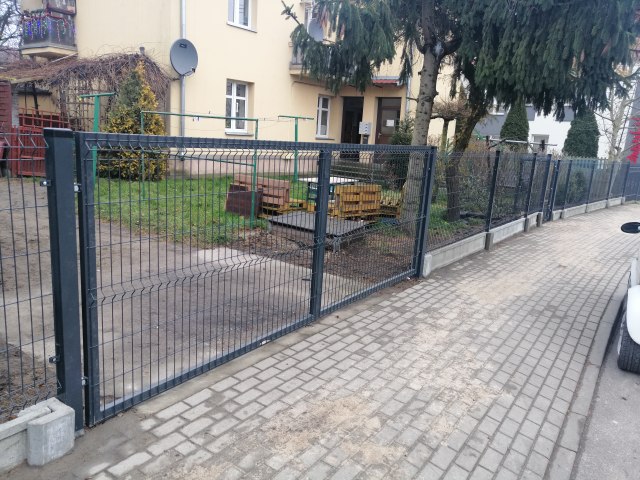 Wydatki: 159 814 031,85 zł
7 101 031,15 zł
Dochody: 166 915 063,00 zł
Ogrodzenie posesji przy ul. 18 Stycznia 7
–
=
Zestawienie okresów realizacjizadań inwestycyjnych
KANALIZACJA SANITARNA - AGLOMERACJA
MODERNIZACJA BAZY SPORTOWEJ MOSIR
BUDOWA ALEI ŚW. WOJCIECHA
BUDOWA DWORCA ZINTEGROWANEGO
BUDOWA I PRZEBUDOWA DRÓG
OGRZEWANIE GAZOWE BUDYNKÓW 
PRZY UL. KOMUNALNEJ 5 I 7
MODERNIZACJA BOISKA 
PRZY SP NR 3
BUDOWA KANALIZACJI SANITARNEJ NA TERENIE AGLOMERACJI MŁAWA
Wydatki: 167 283 031,85 zł
– 367 968,85 zł
Dochody: 166 915 063,00 zł
–
=
Poprawa spójności komunikacyjnej Miasta Mława poprzez budowę drugiego etapu Alei Św. Wojciecha wraz z budową skrzyżowania typu rondo
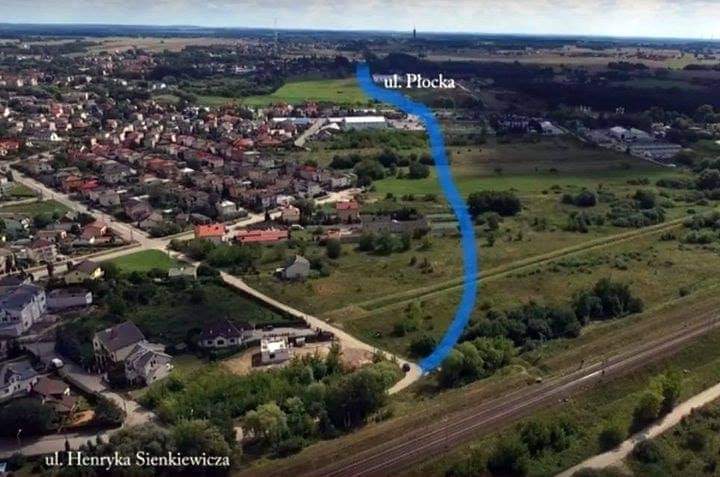 Wydatki: 172 263 031,85 zł
– 5 347 968,85 zł
Dochody: 166 915 063,00 zł
–
=
Budowa i przebudowa dróg na terenie Miasta Mława
Wydatki: 175 953 031,85 zł
– 9 037 968,85 zł
Dochody: 166 915 063,00 zł
–
=
Modernizacja bazy sportowej na terenie Miasta Mława
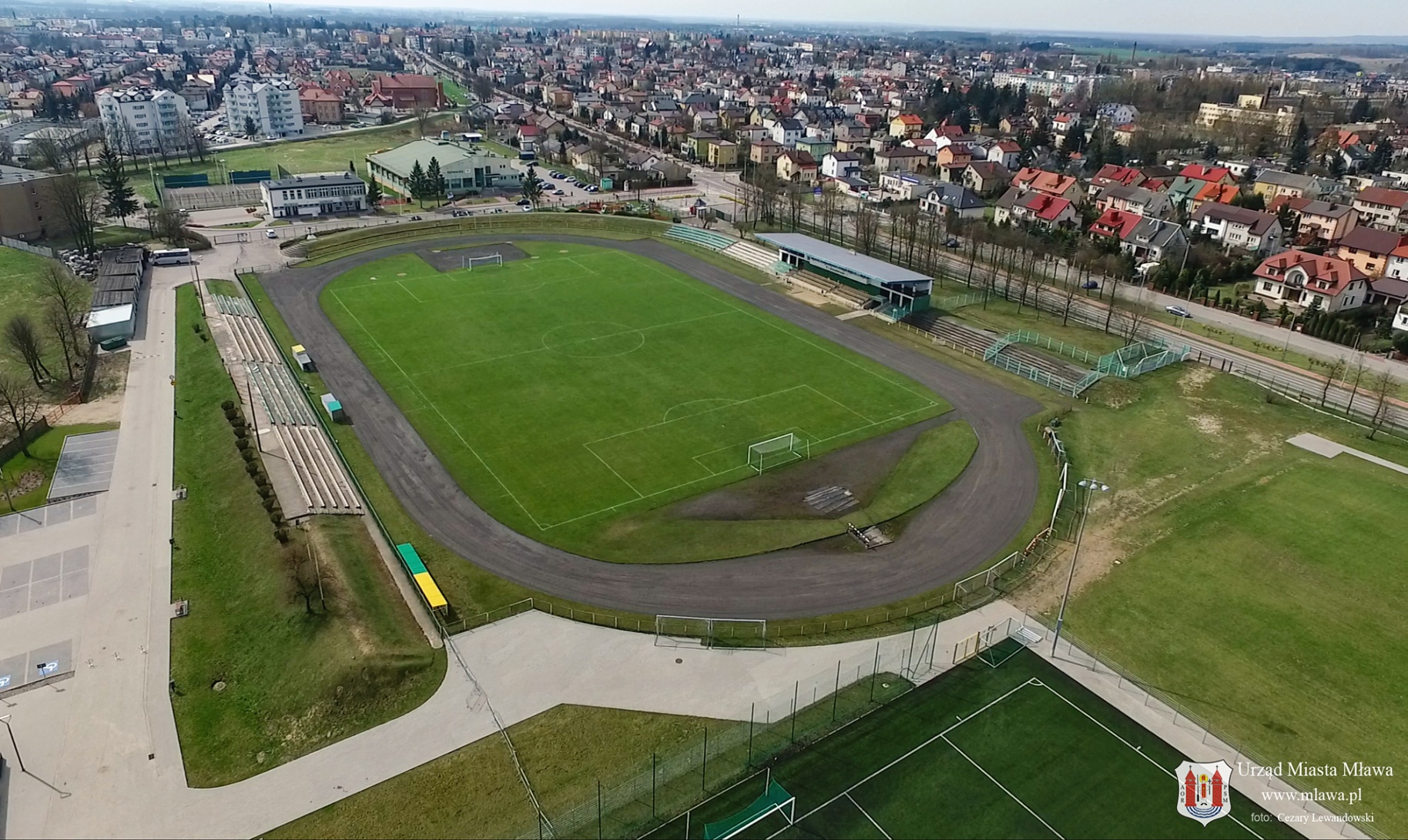 Wydatki: 182 473 031,85 zł
– 15 557 968,85 zł
Dochody: 166 915 063,00 zł
–
=
Budowa  Dworca  Zintegrowanego w Mławie
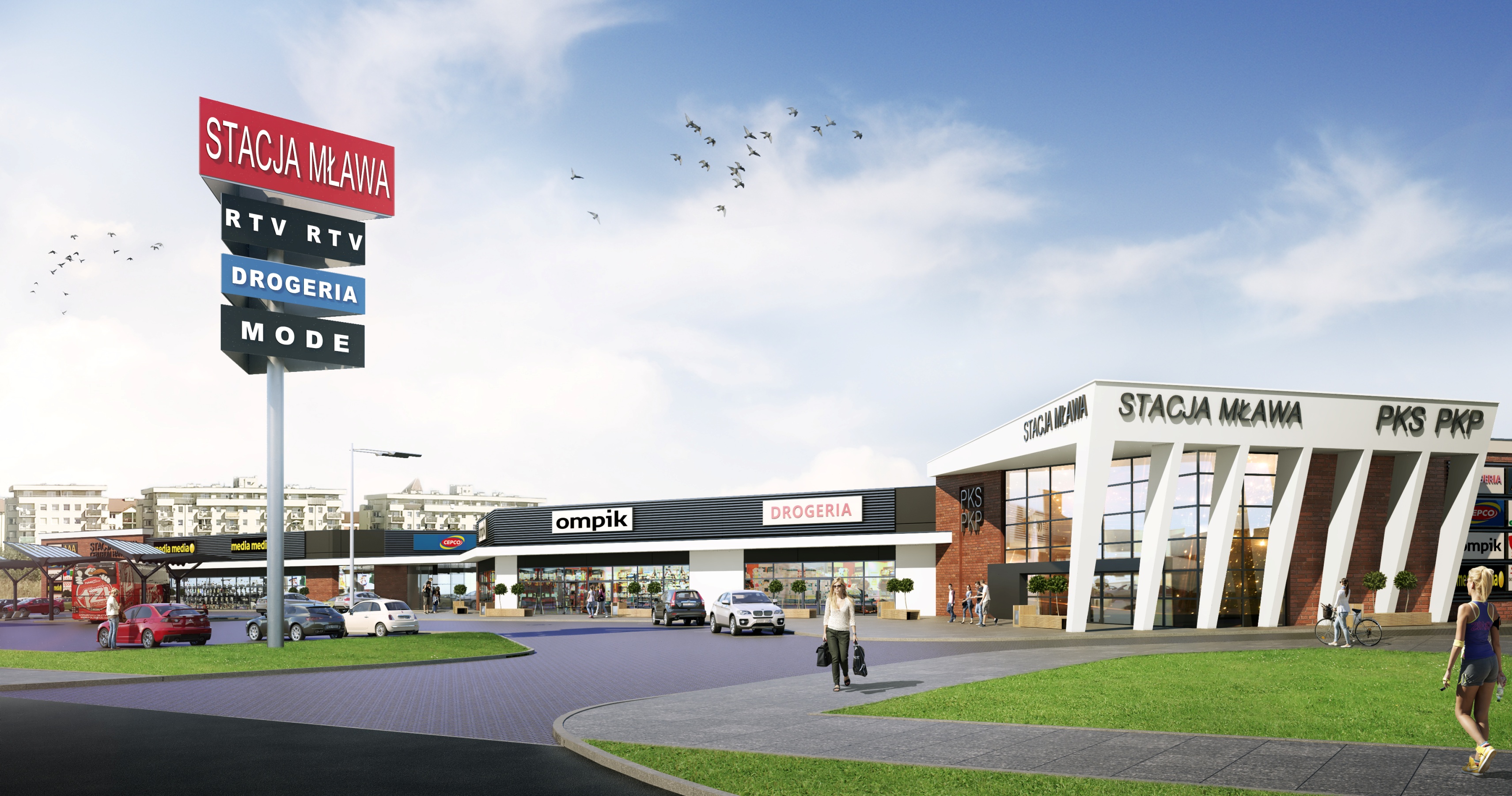 Wydatki: 184 093 031,85 zł
– 17 177 968,85 zł
Dochody: 166 915 063,00 zł
–
=
Budowa systemu ogrzewania gazowego budynków przy ul. Komunalnej 5 i 7 w Mławie
Wydatki: 184 323 031,85 zł
– 17 407 968,85 zł
Dochody: 166 915 063,00 zł
–
=
Modernizacja boiska sportowego przy Szkole Podstawowej nr 3 w Mławie
Wydatki: 184 582 127,85 zł
– 17 667 064,85 zł
Dochody: 166 915 063,00 zł
–
=
Dochody: 166 915 063,00 zł
Wydatki: 185 847 127,85 zł
– 18 932 064,85 zł
1 265 000,00 zł
–
=
RAZEM PLANOWANE WYDATKI
Dochody: 166 915 063,00 zł
Wydatki: 185 847 127,85 zł
– 18 932 064,85 zł
–
=
PODSUMOWANIE
Dochody: 166 915 063,00 zł
Wydatki: 185 847 127,85 zł
– 18 932 064,85 zł
–
=
Odprowadzanie ścieków
110 000,00 zł
Zużycie wody 
1 195 000,00 zł
Zaopatrzenie w wodę
348 000,00 zł
Zakład Wodociągów, Kanalizacji i Oczyszczania Ścieków 
„Wod – Kan” Sp. z o.o.
Dodatkowe zakupy inwestycyjne
685 000,00 zł
Budowę sieci wodociągowych 
w ulicach:
 Studzieniec, 
 Błękitnej, 
 Lazurowej, 
 Abpa Nowowiejskiego, 
 Modrej, 
 Turkusowej, 
 Jasnej, 
 Grzybowej.
Wydatki będą dotyczyły m.in.:
modernizacji sieci wodociągowej w ul. Żeromskiego, Stary Rynek, Konopnickiej, Prusa, 
zakupu wodomierzy ze zdalnym odczytem,
zakupu pomp do studni głębinowych,
zakupu i wdrożenia GIS (System Informacji Geograficznej),
zakupu i montażu paneli fotowoltaicznych (Stacja Uzdatniania Wody).
Wydatki będą dotyczyły m.in.:
zakupu i wdrożenia GIS (System Informacji Geograficznej),
remontu sieci kanalizacji sanitarnej w ul. Świerkowej,
zakupu pomp do przepompowni ścieków.
Zaplanowane w 2021 przedsięwzięcia rozwojowo – modernizacyjne
2 338 000,00 zł (środki własne spółki)
To m.in.:
leasing samochodu do ciśnieniowego czyszczenia kanalizacji,
zakup samochodu ciężarowego.
Dochody: 166 915 063,00 zł
Wydatki: 185 847 127,85 zł
– 18 932 064,85 zł
–
=
Towarzystwo Budownictwa Społecznego Sp. z o.o.
W 2021 roku zaplanowane są następujące zadania inwestycyjne
na kwotę ok. 830 000,00 zł:
Dochody: 166 915 063,00 zł
Wydatki: 185 847 127,85 zł
– 18 932 064,85 zł
1.
2.
–
=
Przedsiębiorstwo Energetyki Cieplnej w Mławie Sp. z o.o.
Zaplanowane w 2021 przedsięwzięcia rozwojowo – modernizacyjne
na kwotę 730 000,00 zł, to m.in.:
1.
Dochody: 166 915 063,00 zł
Wydatki: 185 847 127,85 zł
– 18 932 064,85 zł
2.
3.
4.
–
=
Dochody, wydatki i dług Miasta Mława
Dochody: 166 915 063,00 zł
Wydatki: 185 847 127,85 zł
– 18 932 064,85 zł
–
=
INDYWIDUALNY WSKAŹNIK ZADŁUŻENIA
RYSUNEK PLANISTYCZNY
Dochody: 166 915 063,00 zł
Wydatki: 185 847 127,85 zł
– 18 932 064,85 zł
–
=
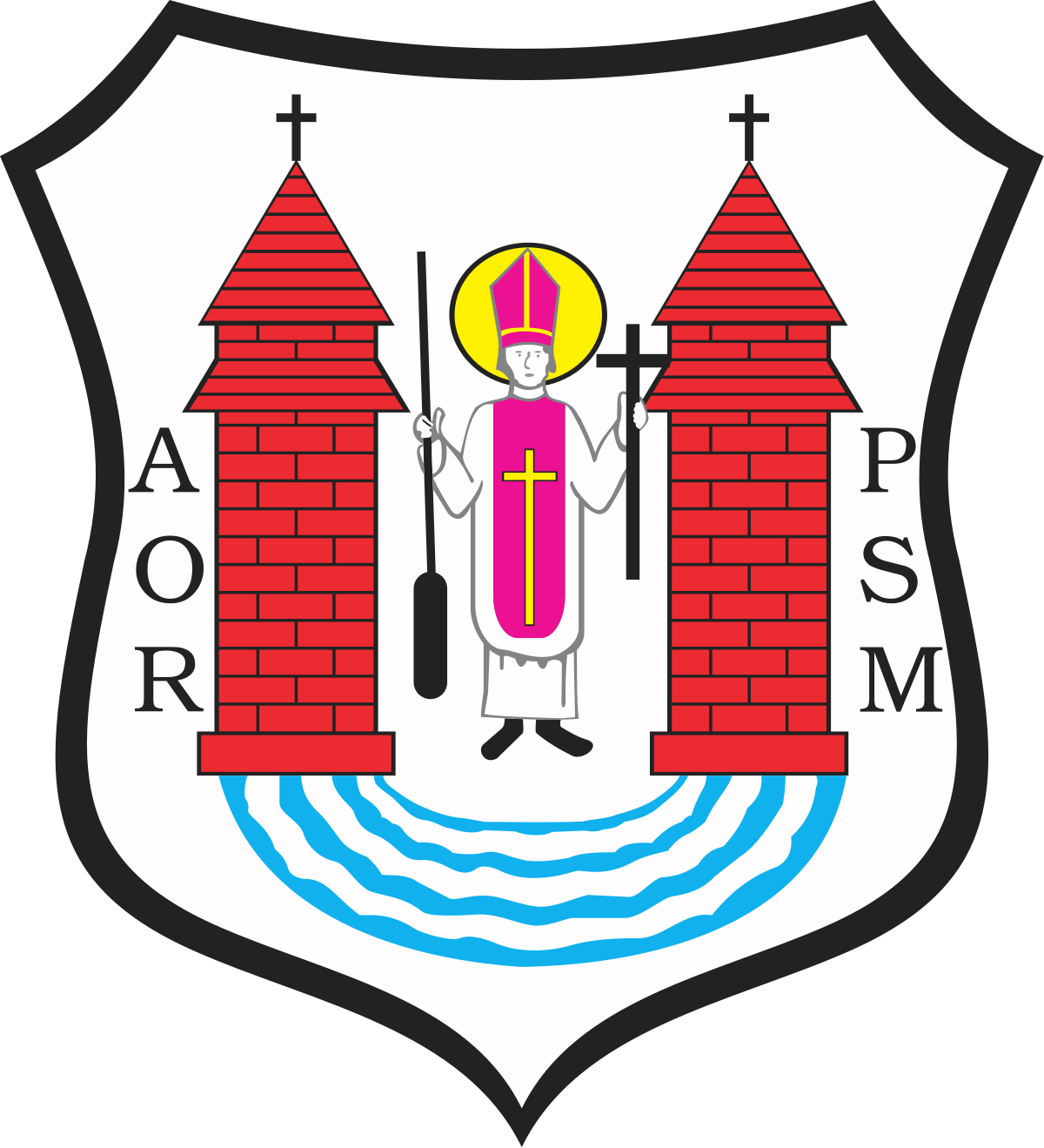 DZIĘKUJĘ ZA UWAGĘ
Mława, 18.12.2020 r.
Opracował: Wydział Budżetu i Finansów Urzędu Miasta Mława
Źródła danych:
Lata 2017-2019 – wykonanie ze sprawozdań Rb 27s i Rb 28s,
Rok 2020 – plan na dzień 30.09.2020 r.
Rok 2021 – projekt budżetu na rok 2021 po autopoprawce oraz projekt Wieloletniej Prognozy Finansowej Miasta Mława na lata 2021-2032